PET FRIENDLY
Babysitteraggio animali
Addestramento
Servizio di pulizia
Servizio di veterinaria
Servizi a domicilio o nella struttura
Cucina 
Giochi
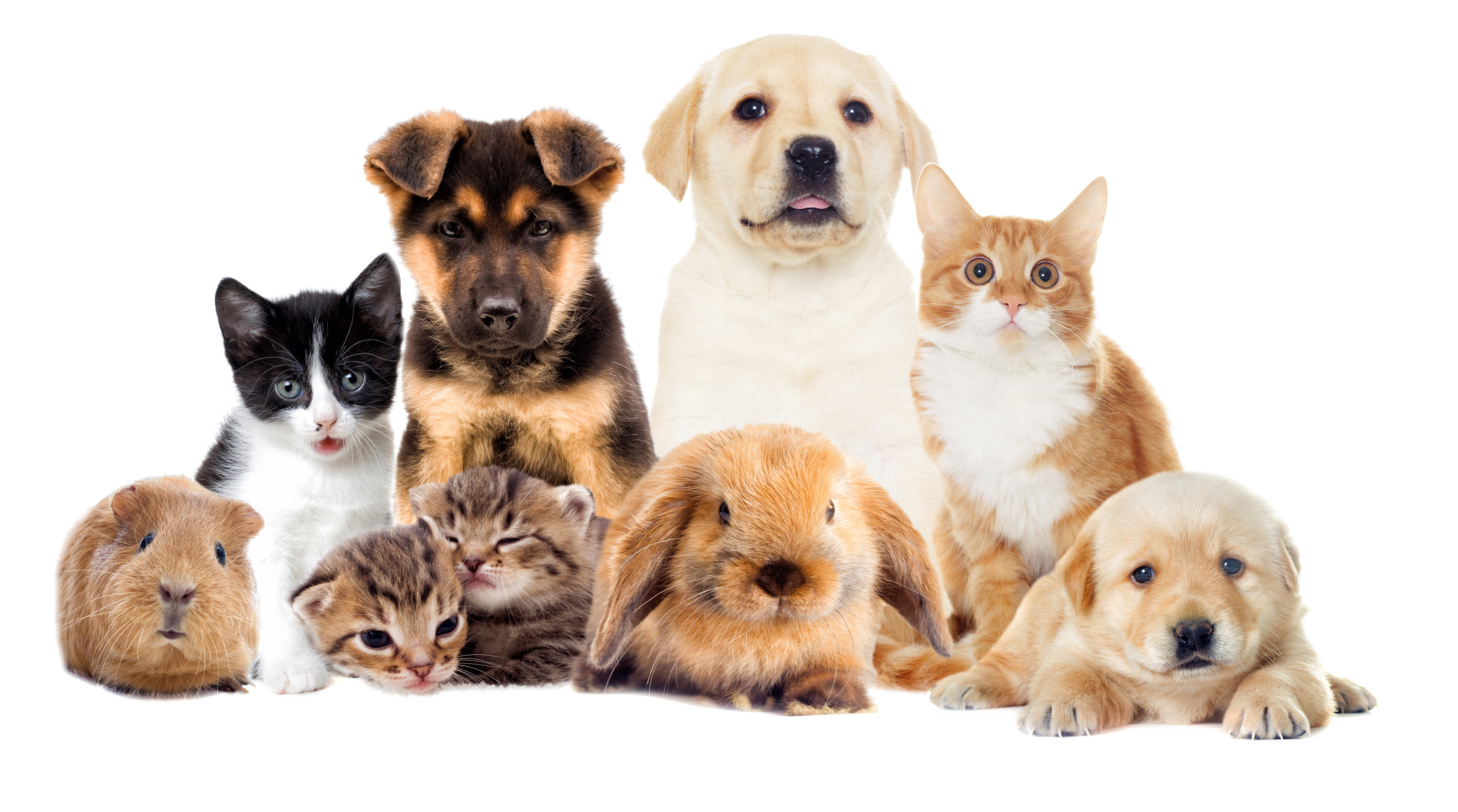 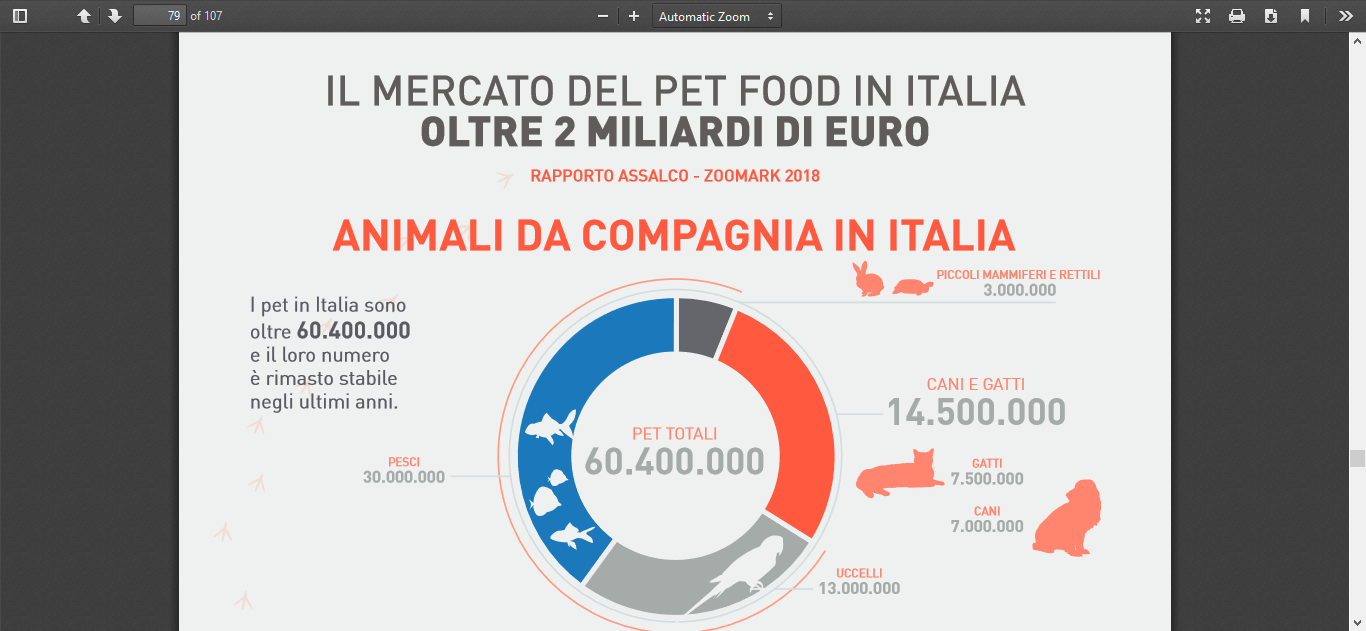 3 FAMIGLIE ITALIANE SU 10 HANNO ALMENO UN ANIMALE DOMESTICO
SEDI
NEW YORK
RIO DE JANEIRO
TOKYO
LONDRA
PARIGI
MOSCA
MILANO
BERLINO
SYDNEY
TORONTO
MADRID
CODICE DI CONDOTTA
ASSICURIAMO AI NOSTRI CLIENTI CHE I LORO ANIMALI NON VERRANNO SOTTOPOSTI A VIOLENZE né PSICOLOGICHE né FISICHE. 
INOLTRE GARANTIAMO CHE GLI ANIMALI VERRANNO TRATTATI RISPETTANDO LE ABITUDINI DEI LORO PROPRIETARI, PER QUANTO RIGUARDA SIA LA PULIZIA SIA GLI ALIMENTI.
ALCUNI DEI NOSTRI PRODOTTI
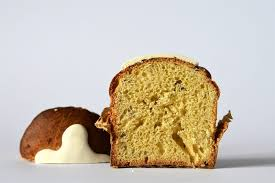 IL CANETTONE
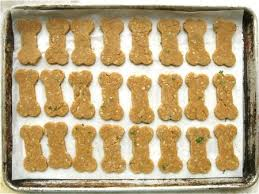 I BISCOTTI
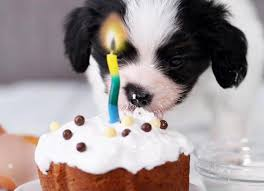 LE TORTE PER CANI
PUPPY APP
ATTRAVERSO L’APPLICAZIONE E’ POSSIBILE RICEVERE UN CODICE SCONTO PER IL CIBO E PER I GIOCHI, DOPO ESSERSI REGISTRATI. 

REGISTRATI!!!!